Medvefajták
Varga Zoltán Zsolt: Grizzly a Kerekerdőben
Szitakötő 55. szám, 4-5. oldal
Készítette: Jenei Beáta, Huszár Gál Iskola, Debrecen
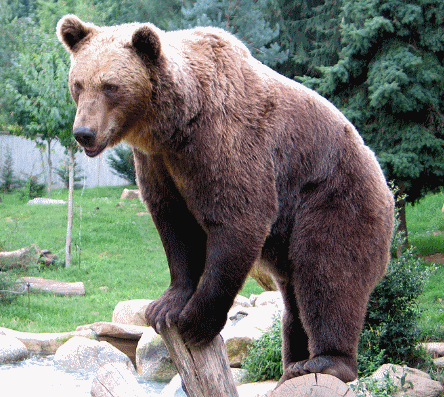 Európai barna medve
Európai barna medve
Élőhelye: Eurázsia nagy kiterjedésű erdői. Nagy  számban fordul elő Erdélyben, Szlovákiában, Skandináv országokban
Grizzly
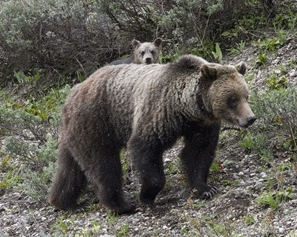 Szürke medvének is nevezik, mivel szőre eltér a törzsváltozattól: a barna alapszínen szürkés foltok vannak, mert a szőrszálak vége kihalványodik.
Élőhelye Észak-Amerika
Kodiak
A barna medve legnagyobb termetű alfaja.
Élőhelye: Alaszka
Fekete medve - Baribál
A barna medvétől kisebb termetű medvefaj, színe is jelentősen eltér: fekete színű. 
Élőhely: Észak-Amerika erdős vidékei
Ajakos medve
Élőhelye: India, Srí-Lanka erdei, füves vidékei
Veszélyeztetett faj!
Maláj medve
Élőhelye: 
Ázsia déli területeinek trópusi esőerdői
Pápaszemes medve
Nevét a szeme és az orra környékén lévő gyakran sötétebb színű szőrzetről és az azt körülvevő fehér „álarcról” kapta.
Élőhelye: Dél-Amerika, főként az Andok-hegység
Örvös medve
Legjellegzetesebb vonása, melyről a nevét is kapta, a mellső két végtagja felett lentről felfelé elvékonyodó fehér V alakú sáv.
Élőhelye: Ázsia hegységei
Óriáspanda
Növényevő, fő tápláléka a bambusz, de más növények zsenge hajtásait is elfogyasztja. 
Élőhelye: Kína
Jegesmedve
A legnagyobb medvefaj (a kodiak mellett).
Fehér bundája alatt bőre fekete.
Fő tápláléka a fóka. 
Élőhelye: Északi sarkvidék déli területei.